Navigating Charitable Giving Today
Bob Carlson
Amy Sample Ward
Bennett Weiner
Danny Gordon
David Hessekiel
Tiffany Neill
Give&Take: Consumers Contribution & Charity
Fundraising through    the Mail and On the Phone
State of the business March, 2017
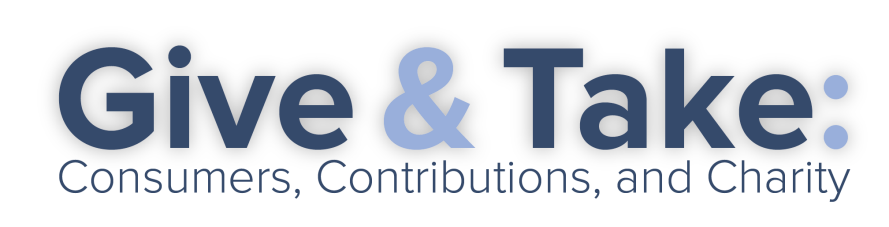 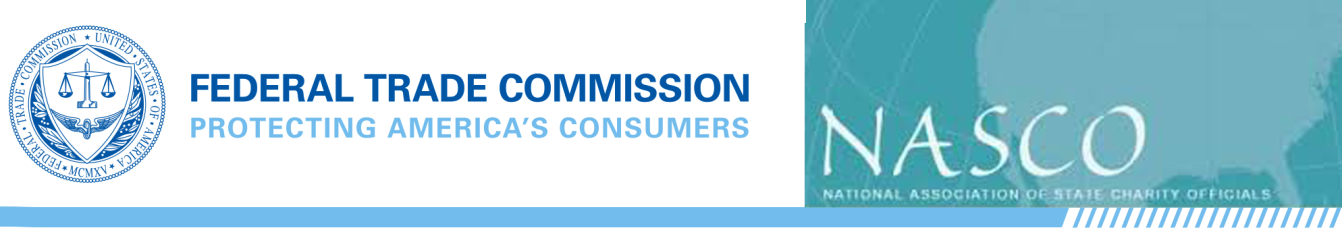 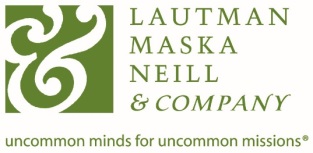 Give&Take: Consumers Contribution & Charity
Total Charitable Giving in 2015 was $373.25 Billion
Source:  Giving USA Foundation – Giving USA 2016
3
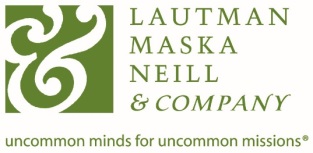 Give&Take: Consumers Contribution & Charity
Most of that was from Individuals
Source:  Giving USA Foundation – Giving USA 2016
4
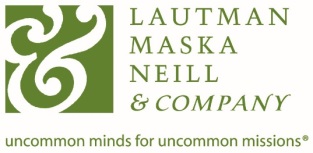 Give&Take: Consumers Contribution & Charity
what part of that is mail or phone?
Of the 2,000 nonprofits who participate in the Blackbaud cooperative database:
76% of their donors give to direct mail (average gift $32)
25% of their donors give to telefundraising (average gift $33)
5
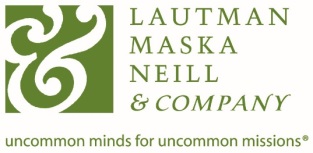 Give&Take: Consumers Contribution & Charity
Why does fundraising By mail and phone still work?
Great way to communicate with people who have time – retired, educated – and build relationships.
And those people are GREAT donors. 
Predictable model of investment fundraising
Donors acquired, cultivated and renewed through mail and phone proven to be strong prospects for major and planned gifts.
6
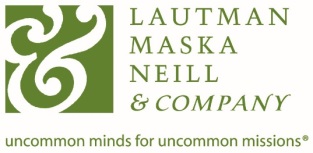 Give&Take: Consumers Contribution & Charity
Responsible investment fundraising
Acquire donors with long-term objectives
Measure success over years
Donor lists remain with the nonprofit
7
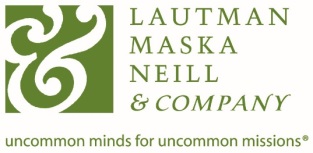 Give&Take: Consumers Contribution & Charity
Communication with Donors to Build Relationships
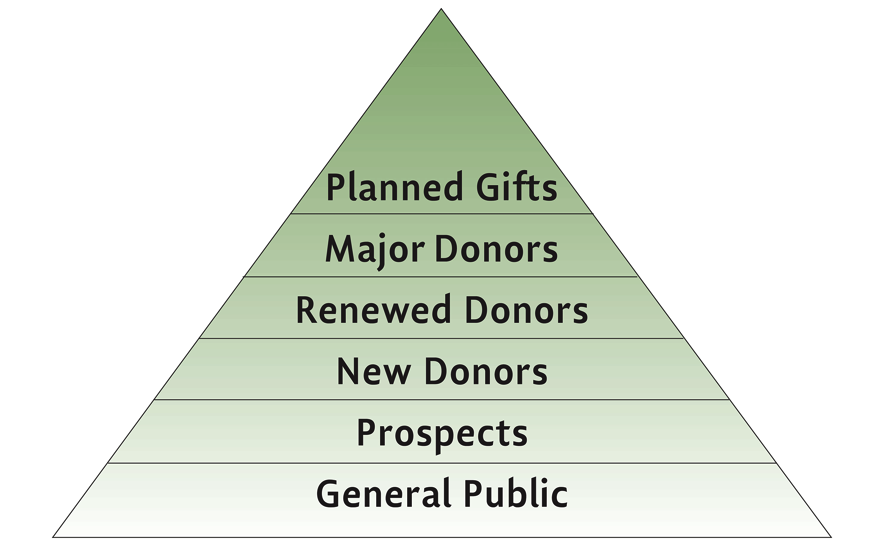 Share information
Transparency about achieving goals
Measure success
8
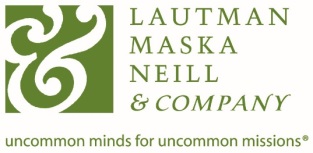 Give&Take: Consumers Contribution & Charity
Responsible Mail and Phone Mix of Solicitations and Cultivation
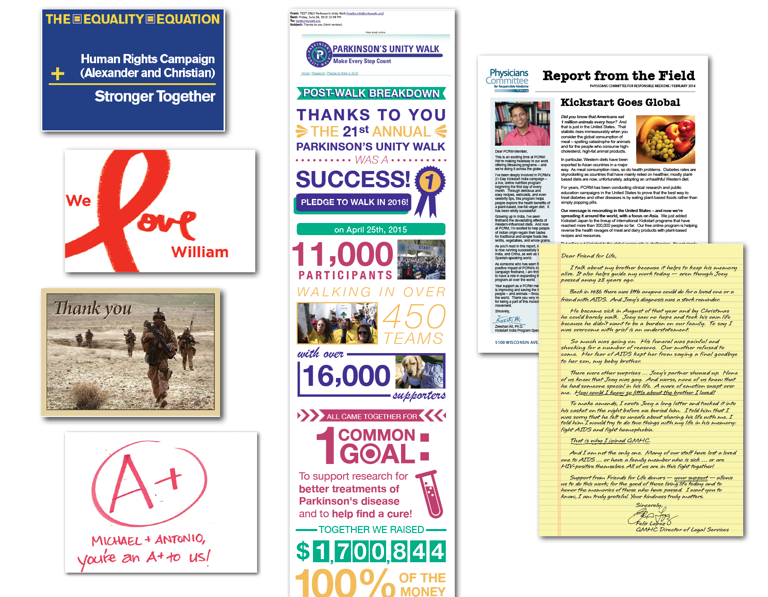 Communicate with donors in all channels (mail + phone + email)
Consistent messages
Consider ROI of selected messages/channels
9
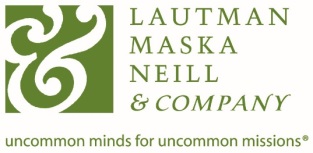 Give&Take: Consumers Contribution & Charity
What Can Hurt fundraising & the public confidence
When the nonprofit does not keep control of their list of donors.
When relationships with outside fundraisers are not transparent and contracted.
When the long-term view is lost.
10
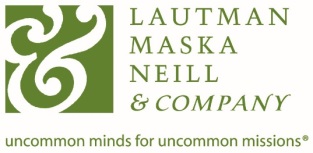 Give&Take: Consumers Contribution & Charity
Ethical approaches long established
Association of Fundraising Professionals
DMA Nonprofit Federation
Association of Direct Response Fundraising Counsel
Disclosures on 990s
11
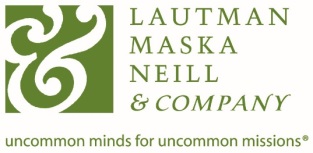 Give&Take: Consumers Contribution & Charity
The next Chapter?
Demographics are in our favor.
More robust data targeting can increase cost effectiveness.
Donors have more ways to become educated about organizations.
Better ways to reach the right people!
12
FTC Conference
    Give & Take:
     Consumers, Contributions and Charity

Bennett Weiner, COO
BBB Wise Giving Alliance

March 21, 2017
13
BBB WGA Perspective
BBB Wise Giving Alliance (Give.org) is a  
Standards-Based Charity Evaluator

Standard 15: Appeals Are Accurate, Truthful and Not Misleading, Both in Whole and in Part

PHOTOS, STORIES, FINANCES

BBB SCAM TRACKER (bbb.org/scamtracker/us)
    421 alleged charity scams since 2015
    20% are police, fire and veterans appeals
14
Online Fundraising Overview
Amy Sample Ward
Online Fundraising Types
Type 1: Passive Asks
PASSIVE FUNDRAISING
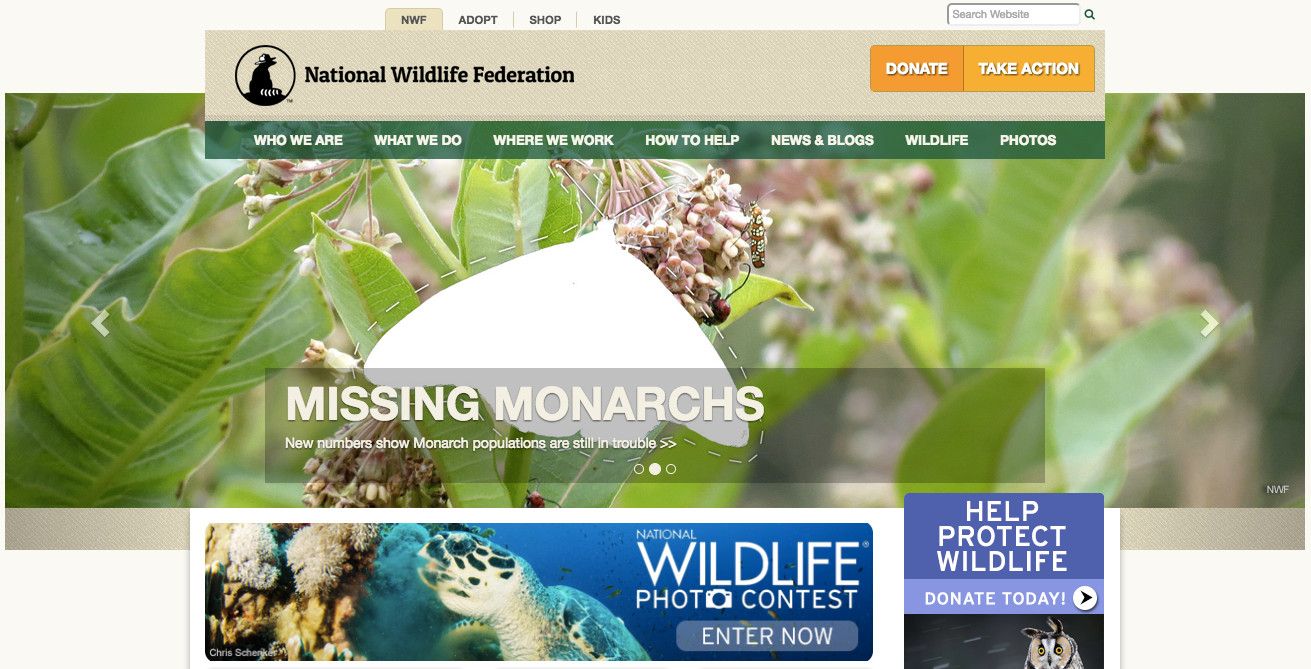 PASSIVE FUNDRAISING
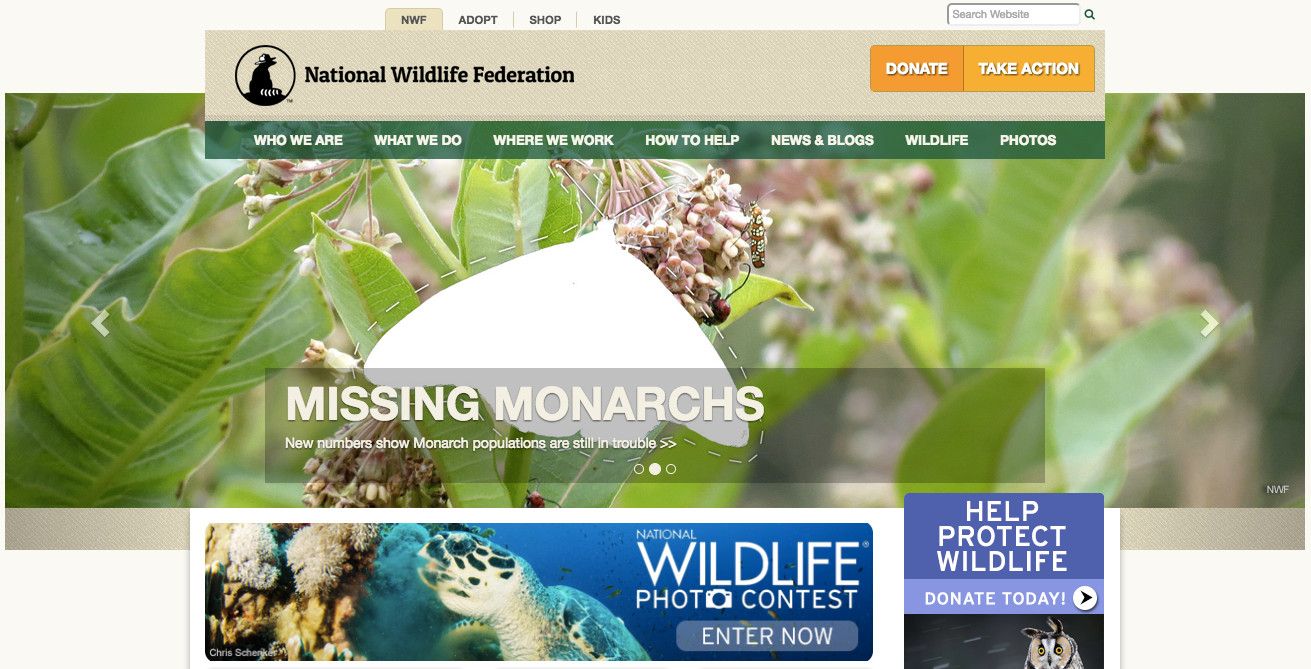 Online Fundraising Types
Type 2: Active Asks on Website
ACTIVE FUNDRAISING
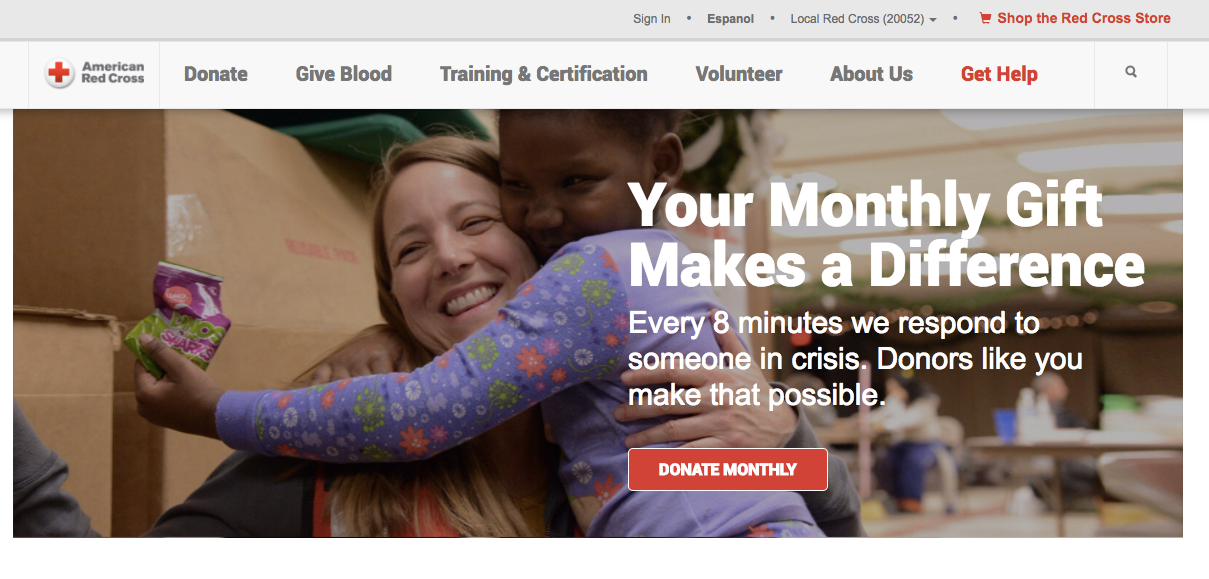 Online Fundraising Types
Type 2: Active Asks by Email
ACTIVE FUNDRAISING
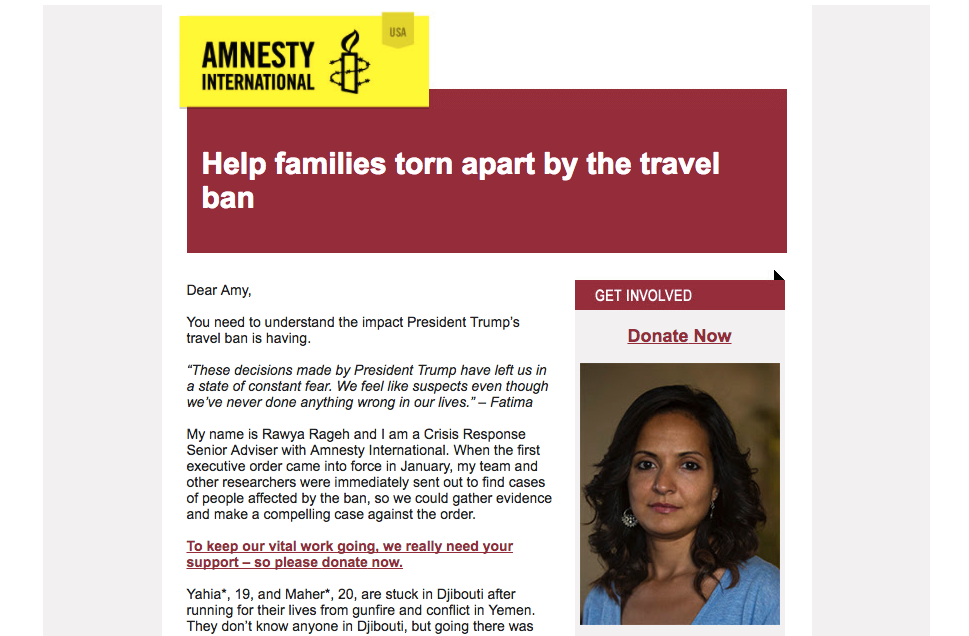 Online Fundraising Types
Type 2: Active Asks by Social Media
ACTIVE FUNDRAISING
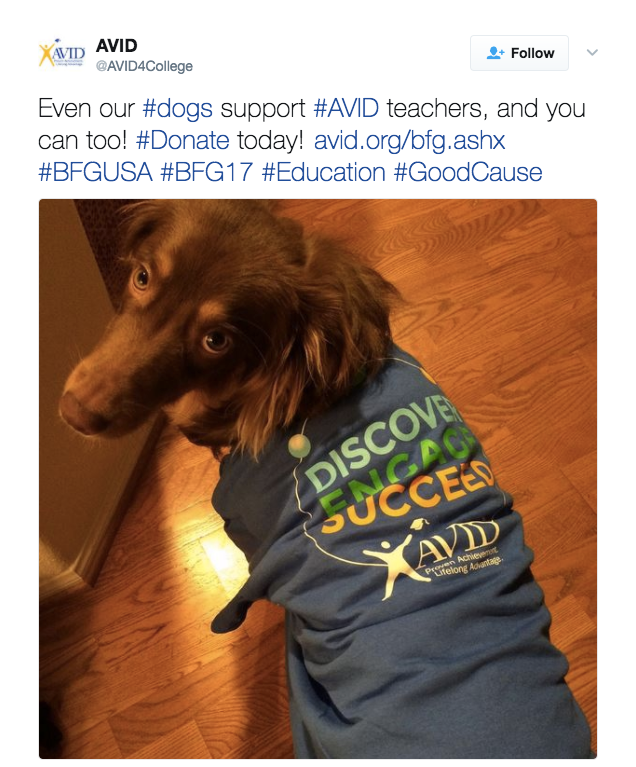 Online Fundraising
Risks & Considerations
RISKS & CONSIDERATIONS
Nonprofit Reality
Limited data
Relying on multiple channels to drive donations
Offline actions or events matter
Website is a resource even if not channel of donation
Reliance on third party donation processors
BBB WGA Perspective
ONLINE GIVING 

Standard 17: WEBSITE DISCLOSURES – access to annual report information and IRS Form 990

Standard 18:  DONOR PRIVACY - Clear and easily accessible privacy policy on charity websites (four elements - notice, access, choice, security)

Other Issues:
Disaster Appeals
Third-party Online Giving Platforms
Millennials - “Cracking the Invulnerability Illusion”
What is Crowdfunding?
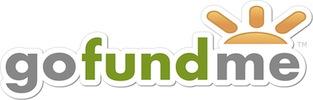 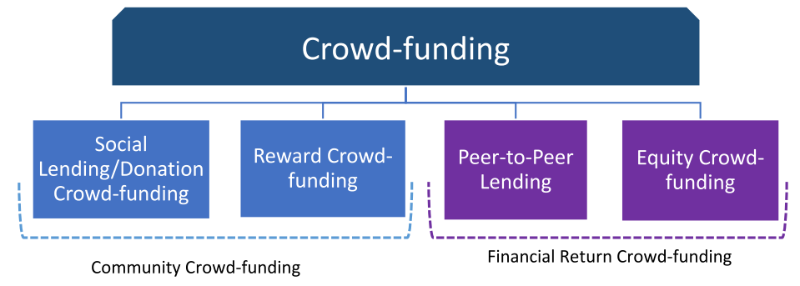 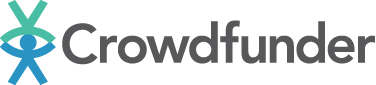 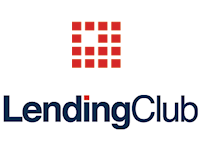 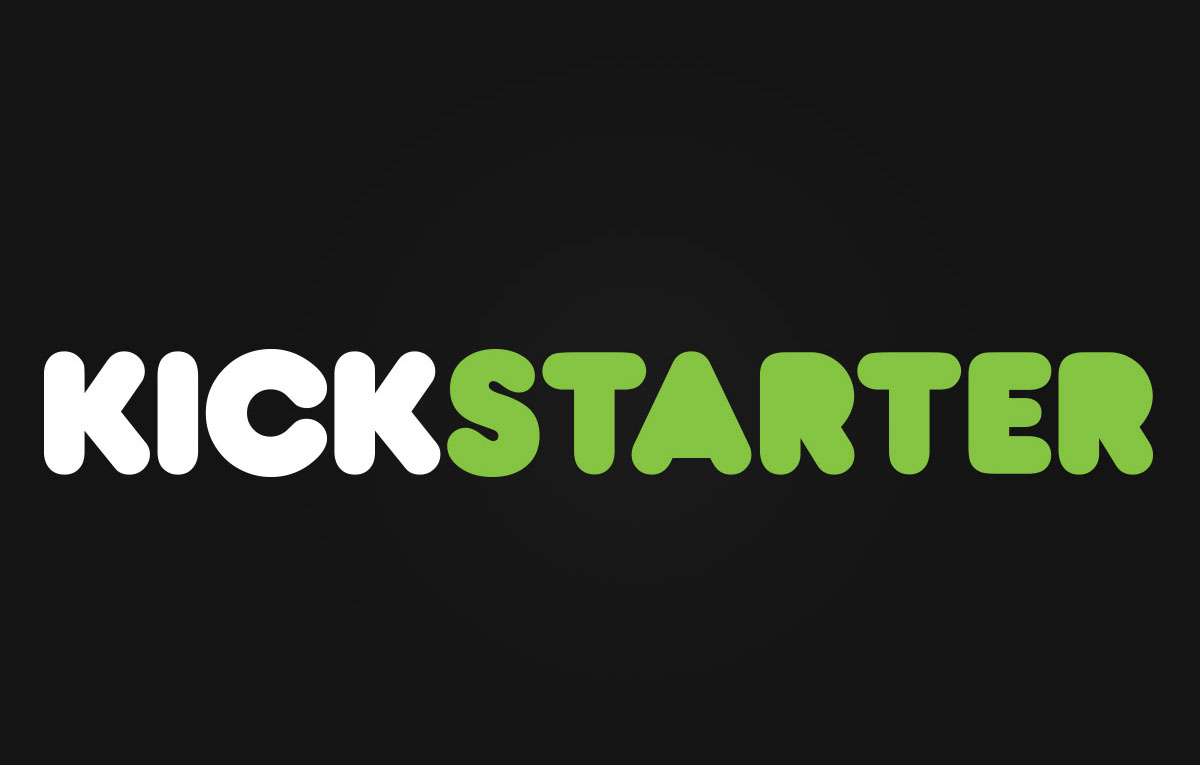 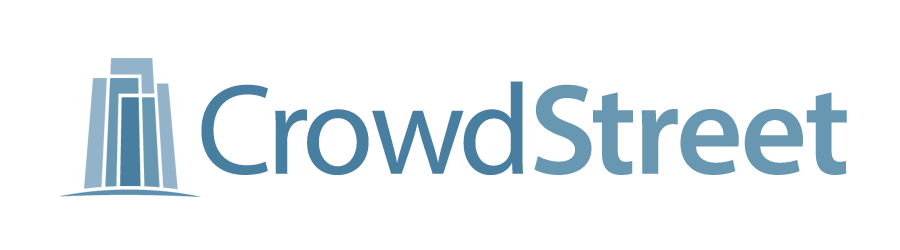 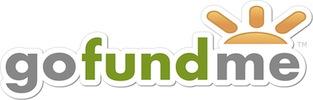 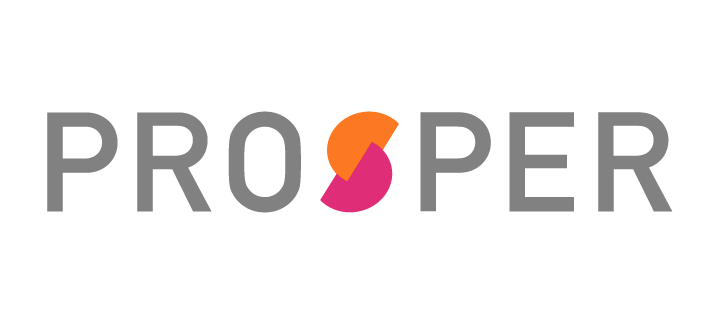 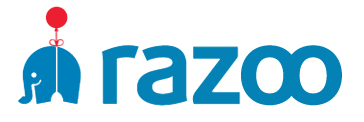 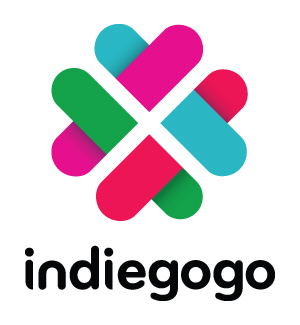 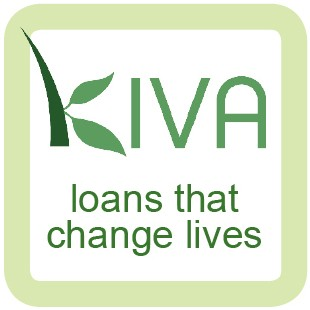 Intro to GoFundMe
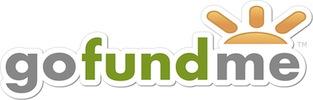 “Give People the Power to Change Their World”

“See Something, Do Something”

Over $3BN given by over 25M donors

~200 employees with US offices in San Diego and Redwood City, CA

Social storytelling layered over payments
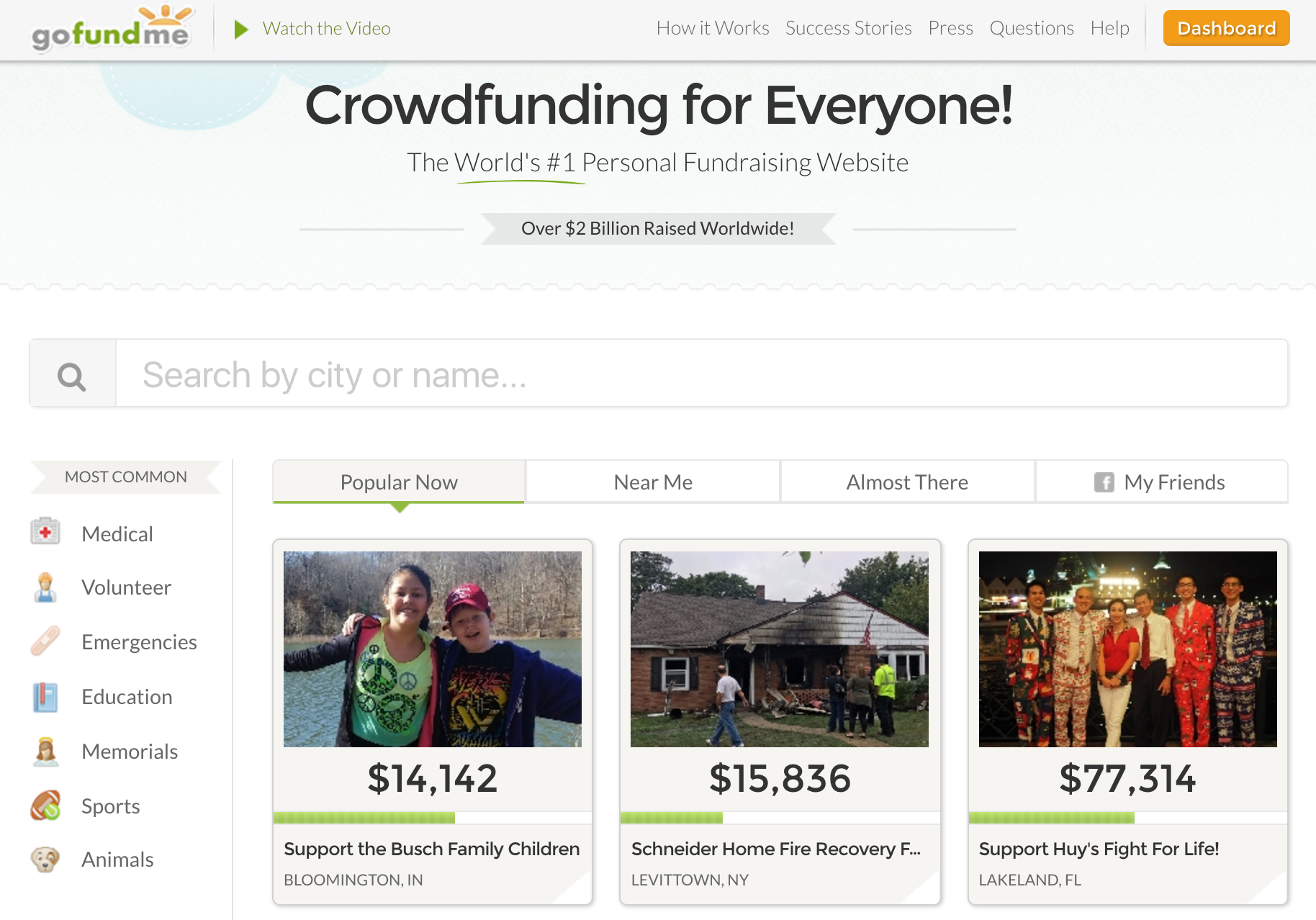 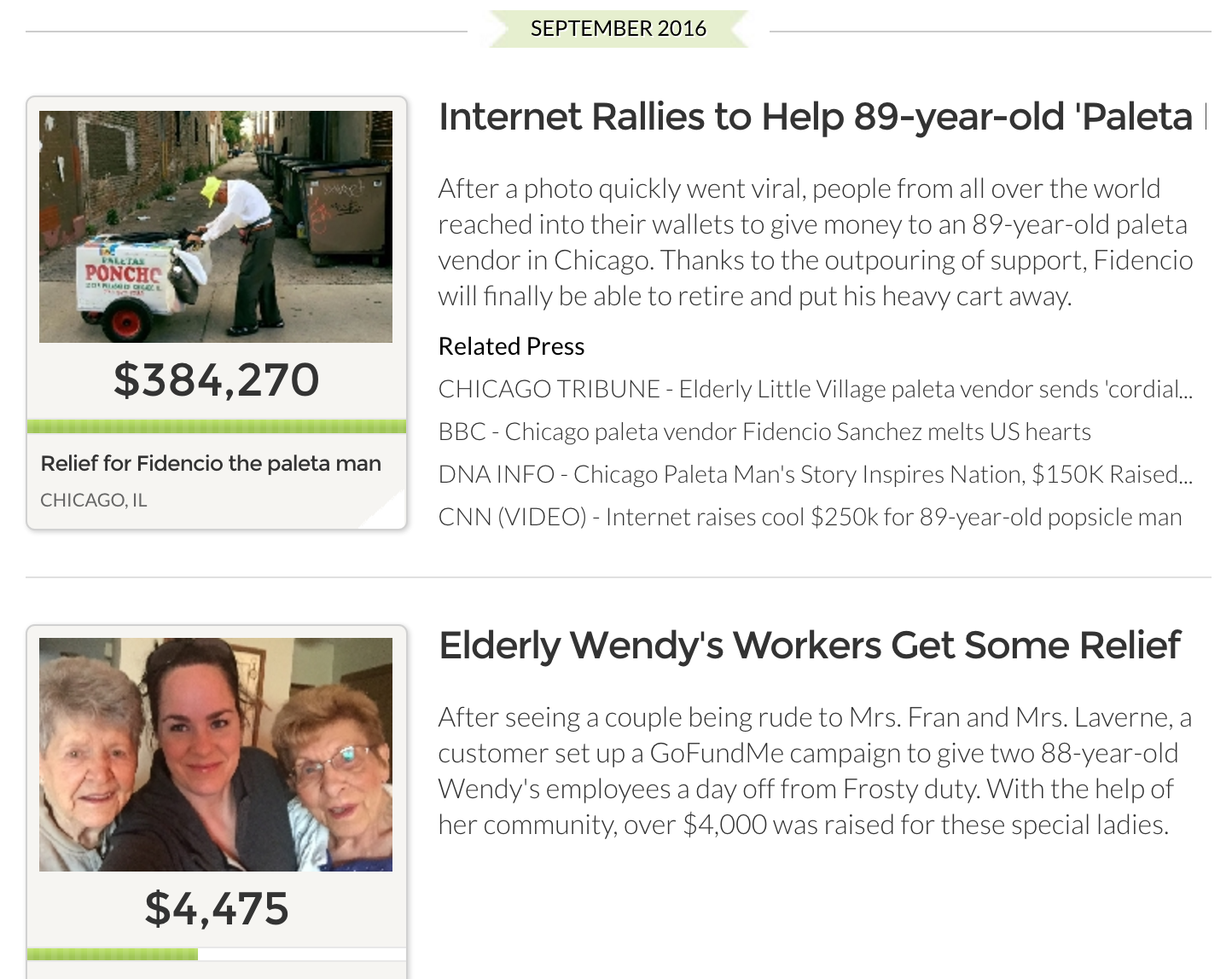 GoFundMe Campaigns
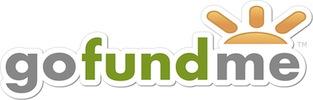 Common campaign categories

Medical	  Education		Volunteerism
Athletics  	  Animal Care 	Memorials
Charities	  Emergencies	Political

Majority of campaigns are created by individuals for their own benefit

Grassroots: Most campaigns raise < $900 from donors in organizer’s 1st social circle, but many campaigns are more successful

Funds deemed personal gifts, not tax-deductible (exception for charities)
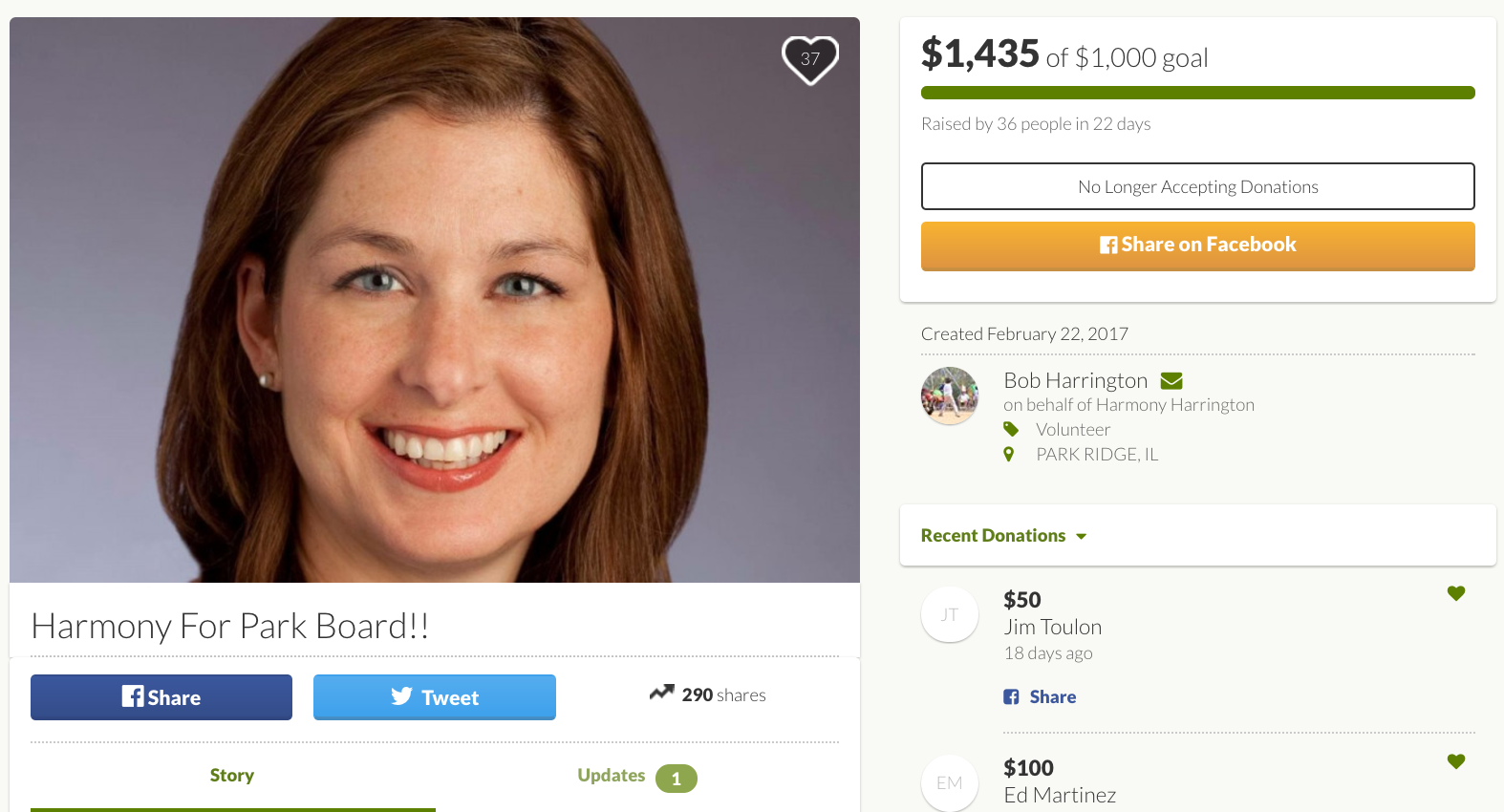 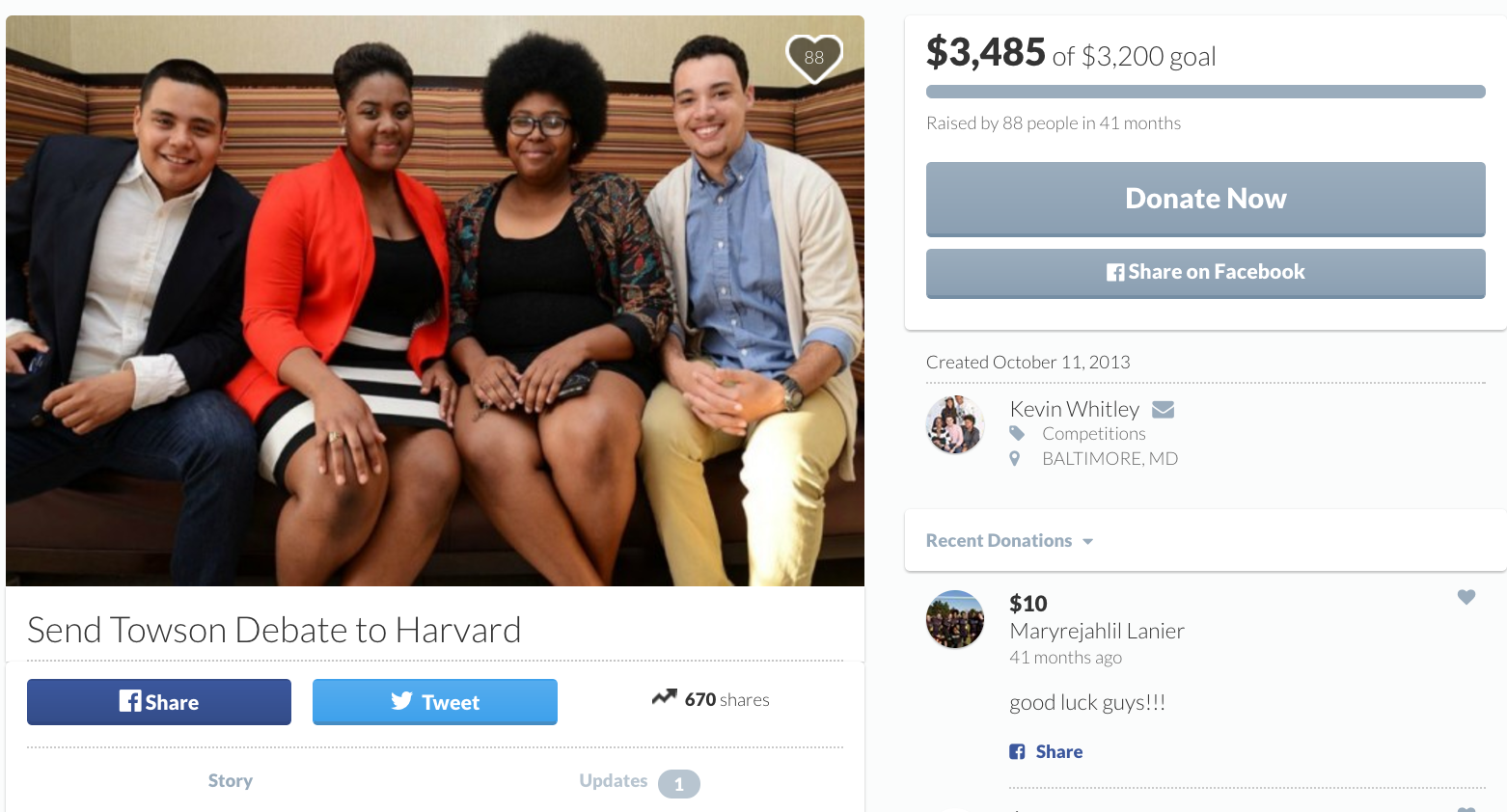 Trust & Safety Department
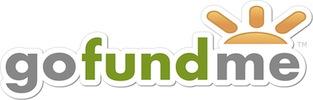 Create and enforce layers of trust between GoFundMe, its users, and stakeholders to prevent Platform misuse and empower the GFM community
Trust
Community Management
Manage the GoFundMe Guarantee

Investigate reports of fraud and misuse 

Ensure the correct flow of funds for high risk accounts

Assist law enforcement with investigations
Enforce terms of service across the Platform

Moderate user-generated content

Manage beneficiary risk and use case-specific funds flows (e.g., trusts, scholarships)

Proactively reach out to law enforcement when a campaign organizer threatens public safety

Identify and oversee mass campaigns related to newsworthy events
Payments Risk
Identify and prevent credit card fraud

Manage AML, anti-terrorist financing policies
Trust Challenges
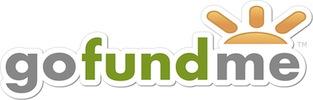 Unique Challenges 

Hard to build eBay-styled reputations (few repeat organizers)

Laborious and intrusive to require manual investigation for every campaign 

Good samaritans may lack direct, personal connection to a cause or other individuals (not necessarily “fraud”)

Campaign velocity around news events

Money creates controversy (friends and family)
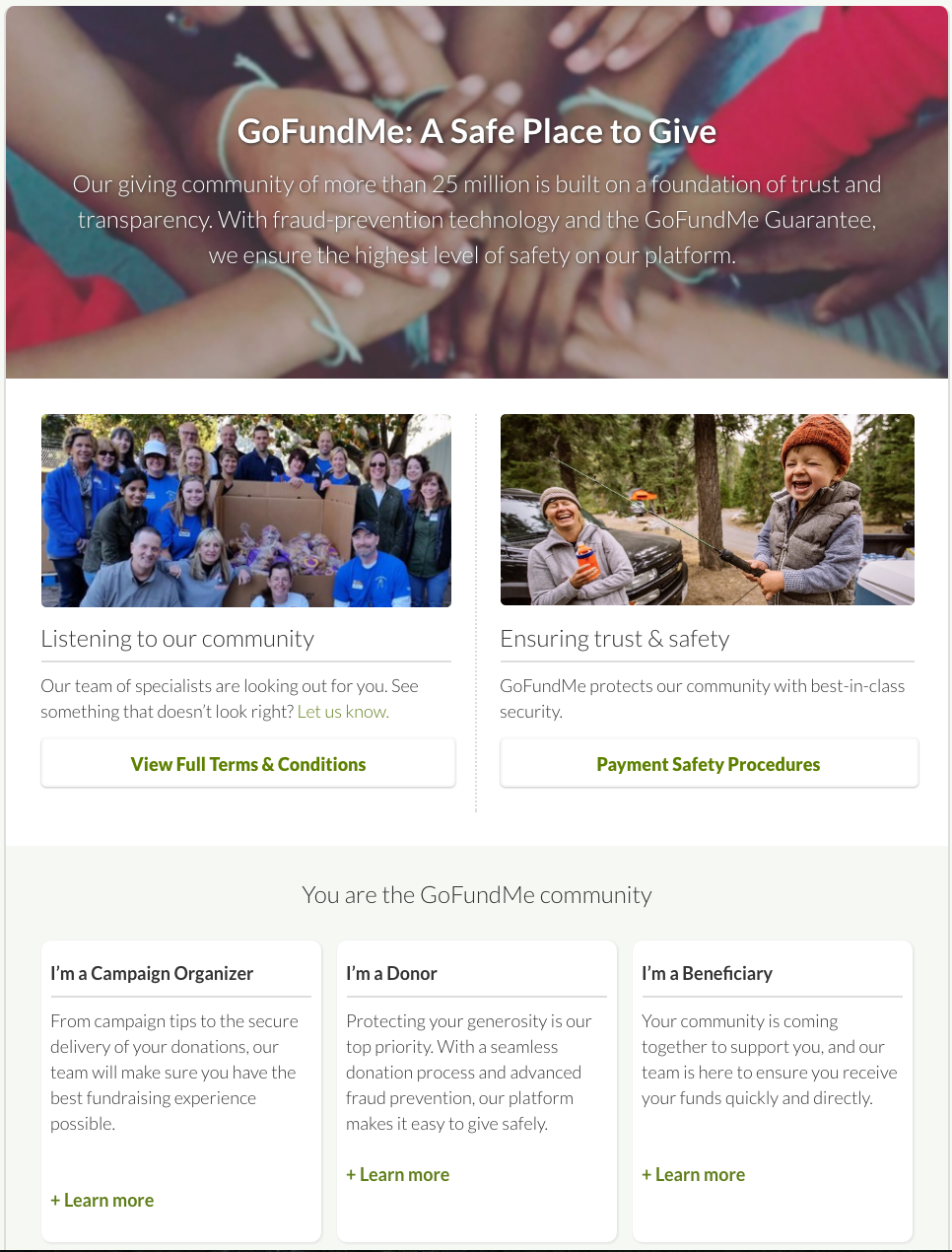 Trust Challenges, cont.
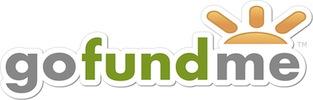 Unique Platform Characteristics 

Connecting to social media profiles is virtually required for sharing and receiving donations

High barriers for someone to defraud 1st degree social circle (those who are most likely to donate)

Campaigns may have similar themes and content

Rich data related to organizer and donor identities and behavior

Funds can be held, refunded, or distributed in a variety of flows
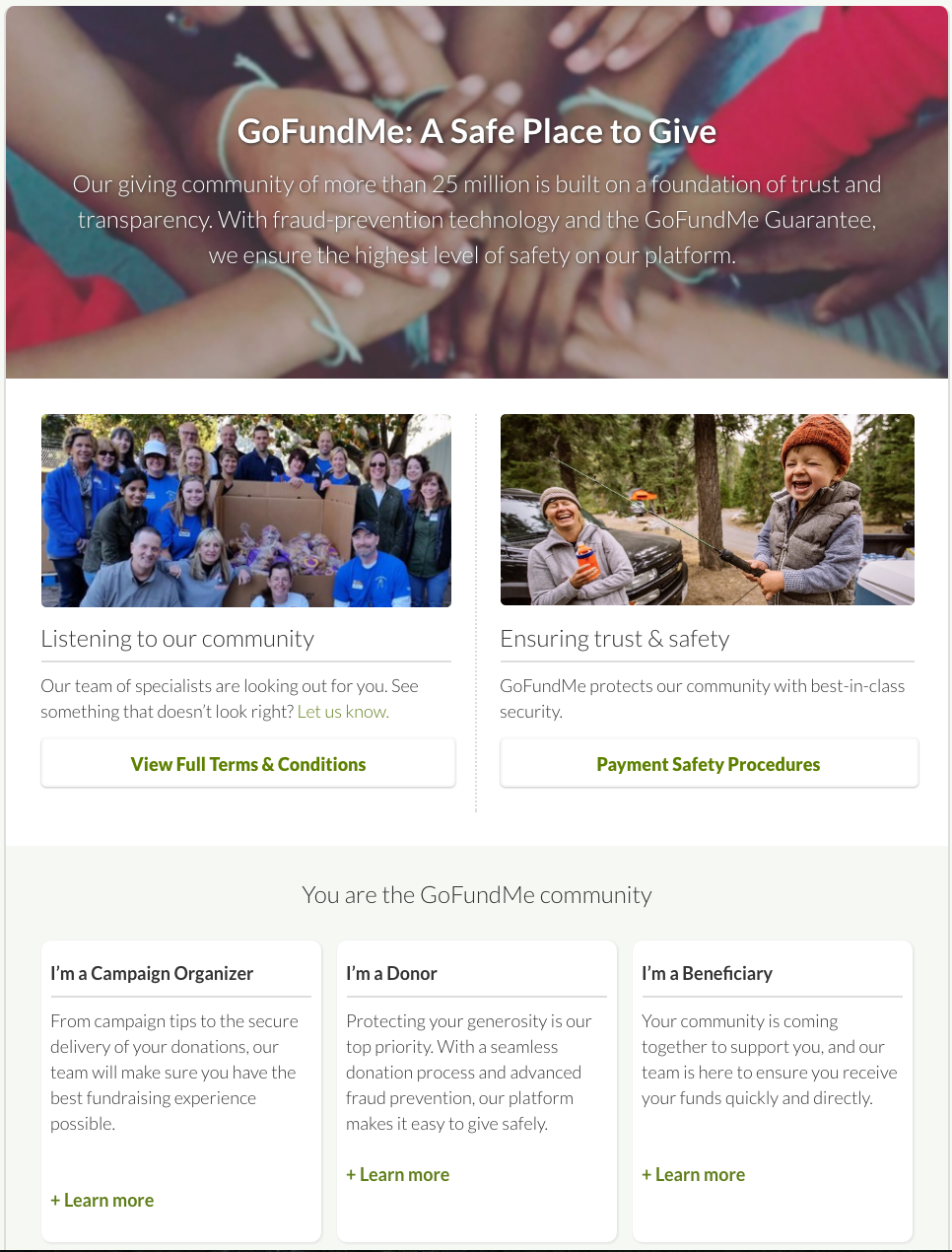 Trust Challenges, cont.
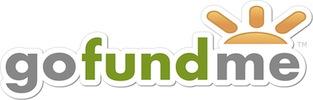 Solution = leverage platform characteristics to build  “Trust Features”
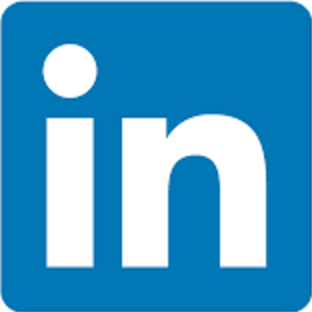 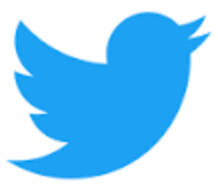 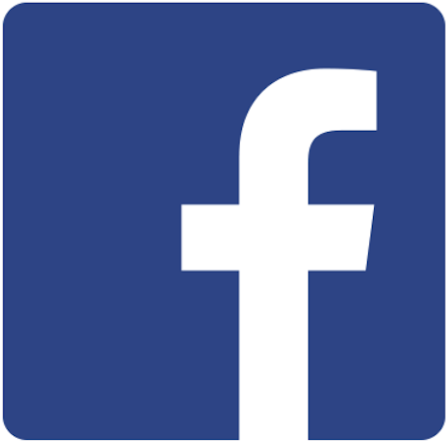 Leverage rich social identities to surface organizer and relationships to donors and GFM team

Social proof derived from early donor activity and user social behaviors, beneficiary invitations, and more

Machine learning models identify high-risk campaigns and organizers, both from internal and offline data

GFM investigates and reviews campaigns from user reporting

Build product and policy to guide organizers to safest choices and protect donors
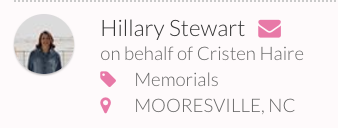 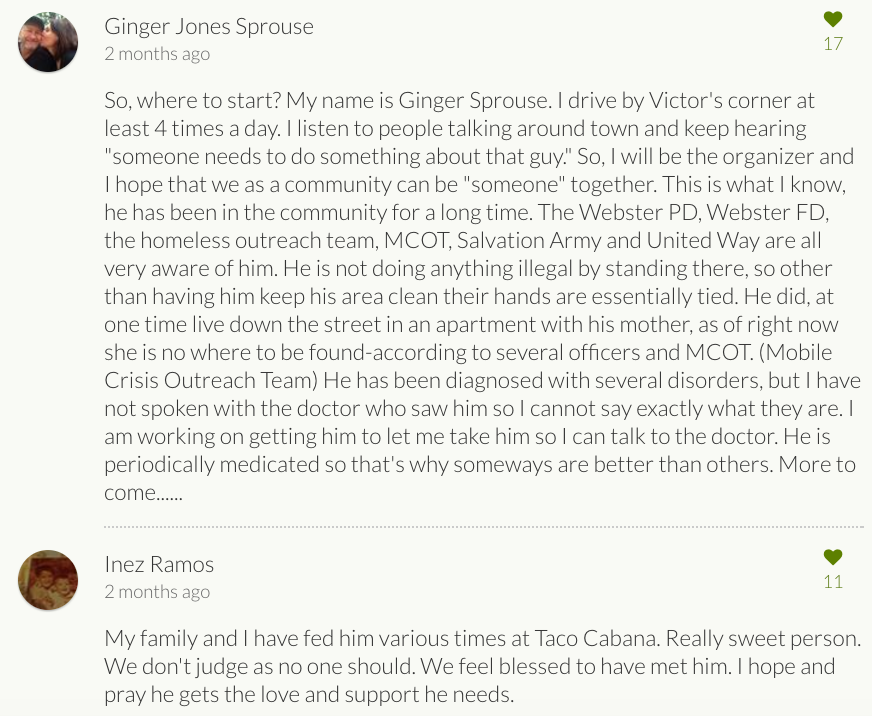 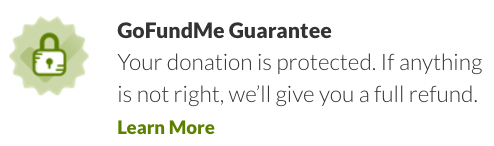 BBB WGA Perspective
CROWDFUNDING 

Charities can be checked.

Deductibility of gifts to individuals.

Be careful after a disaster or tragedy.

Specialized crowdfunding sites.

Read the fine print.
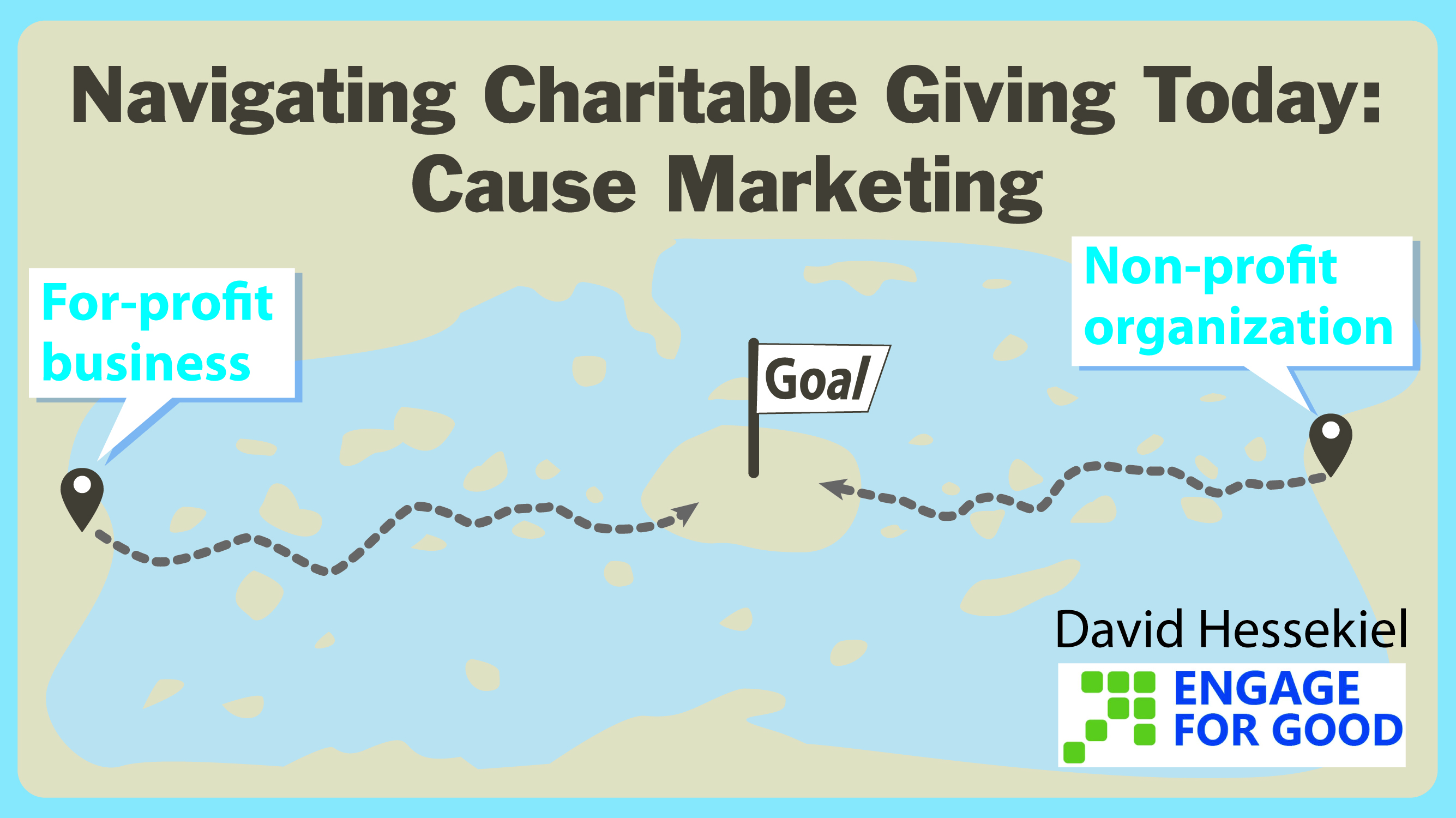 Cover to come
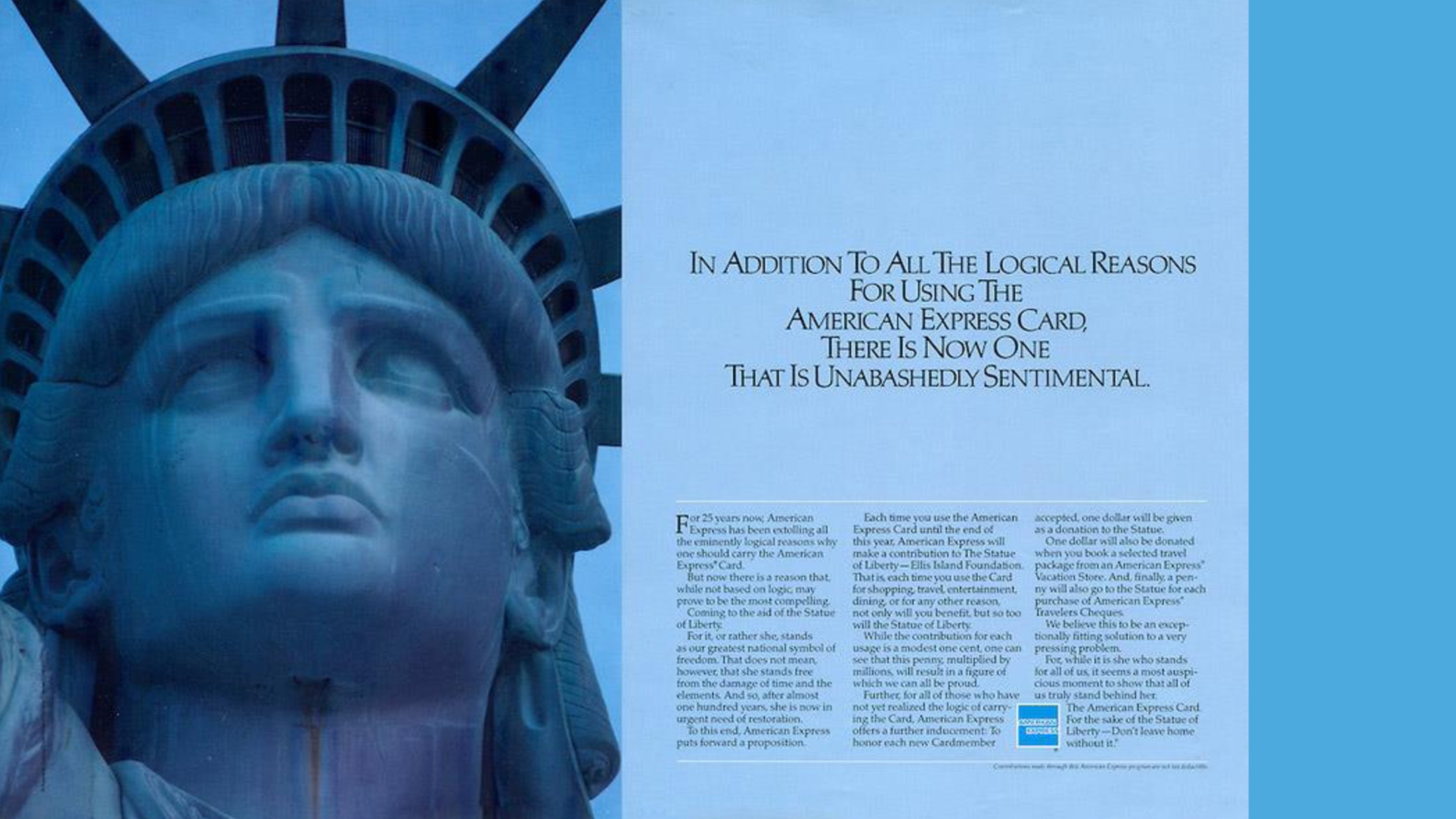 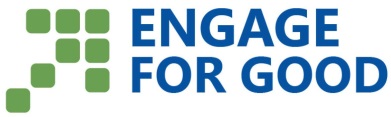 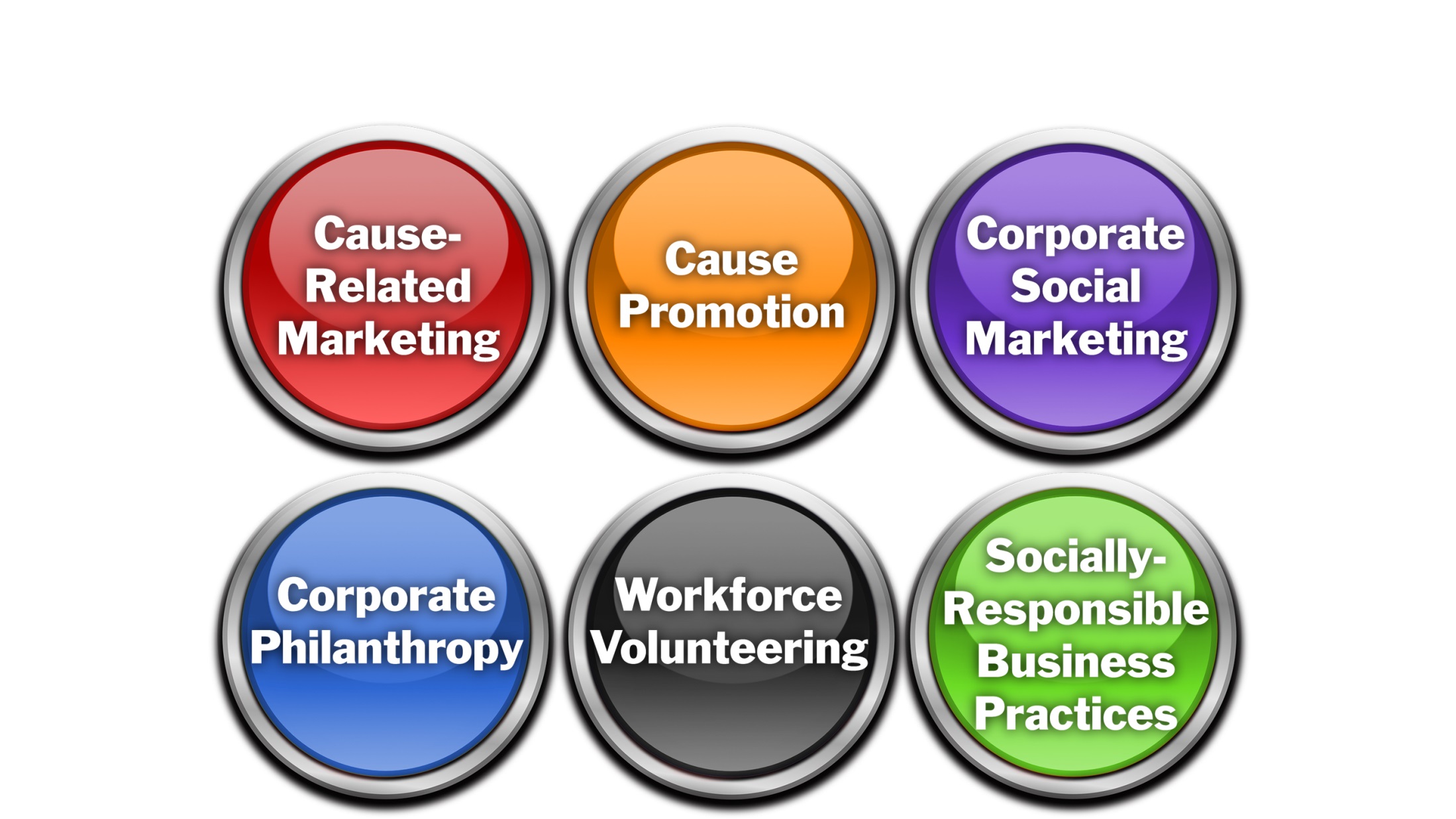 6 Types of Corporate Social Initiatives
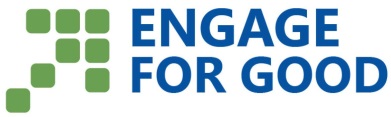 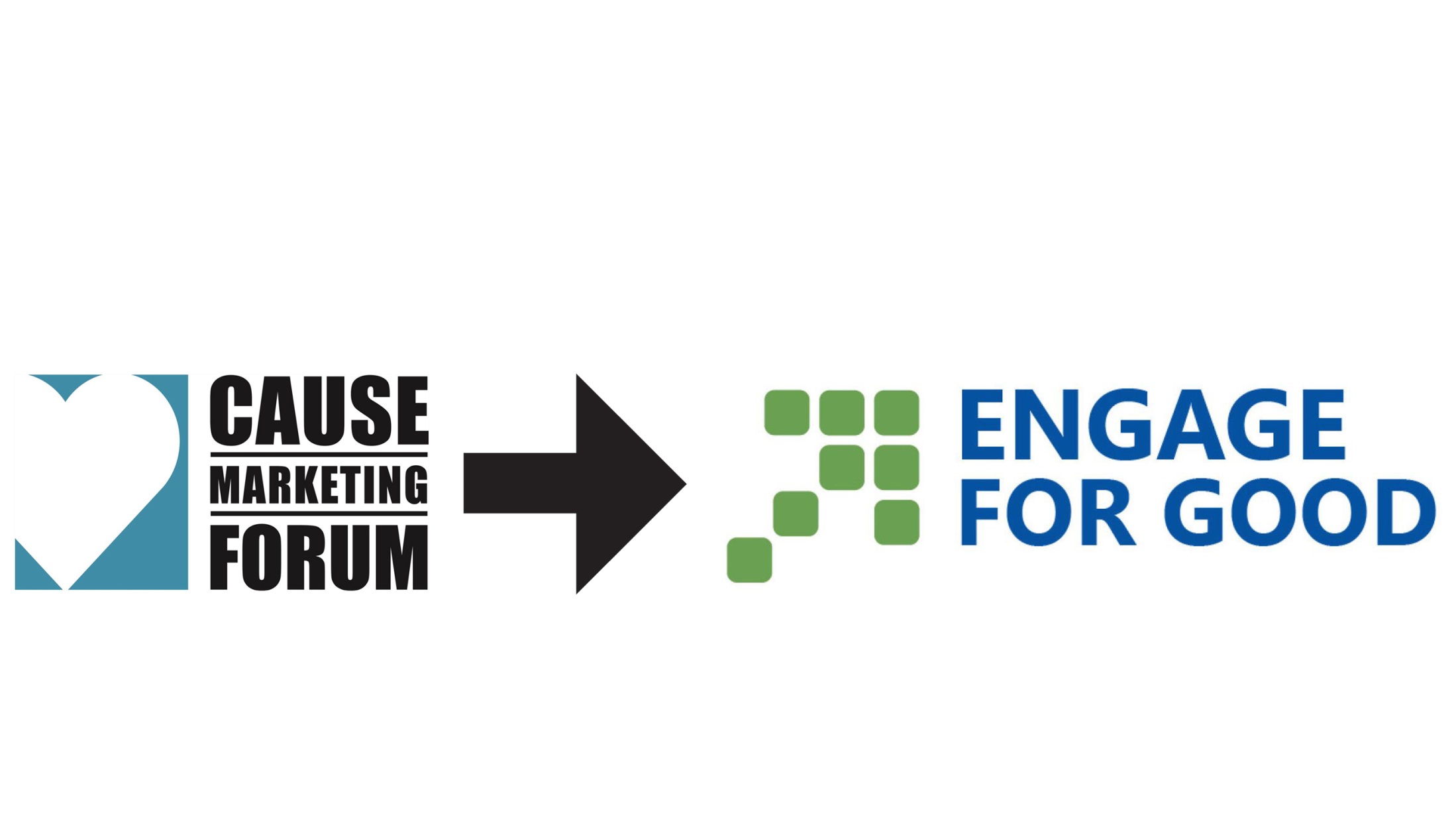 Cause Marketing Forumis now Engage for Good
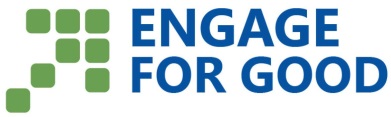 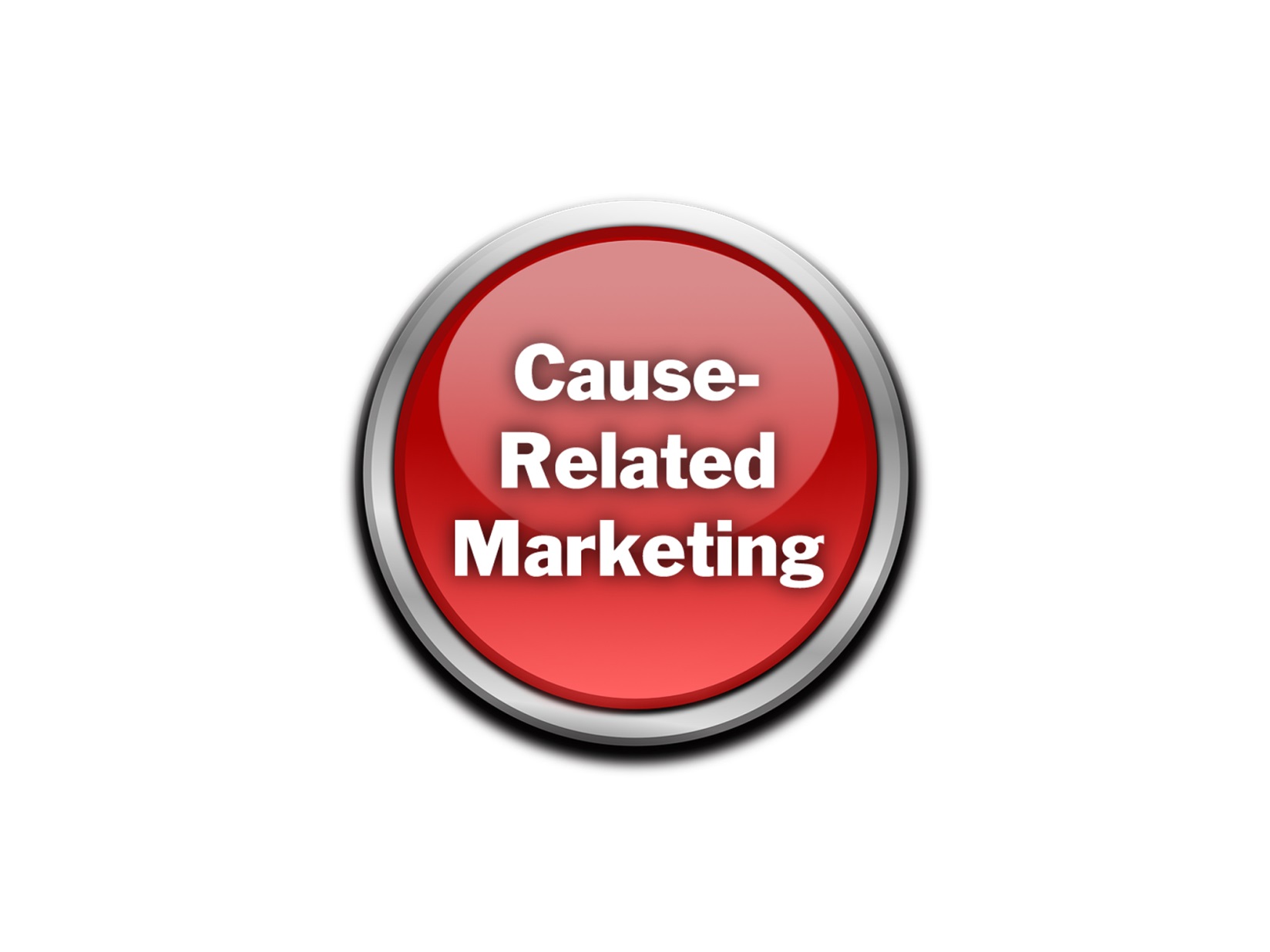 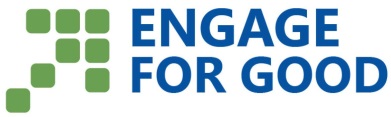 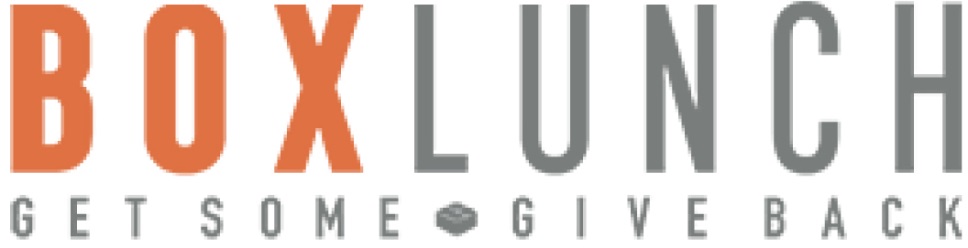 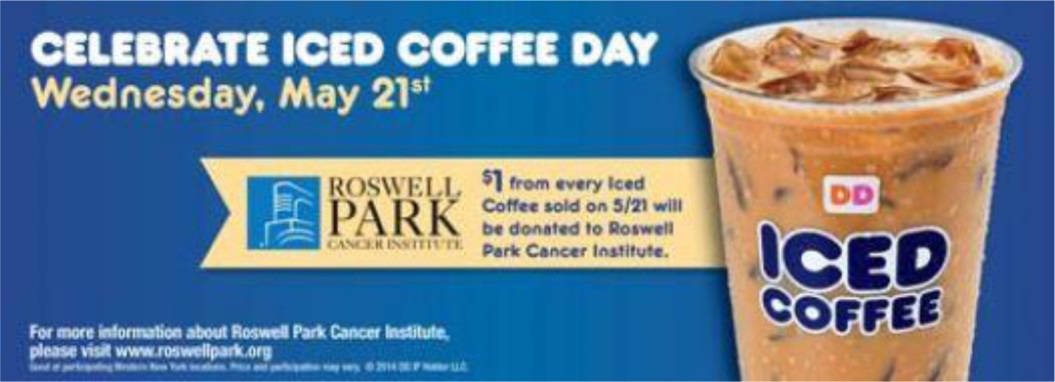 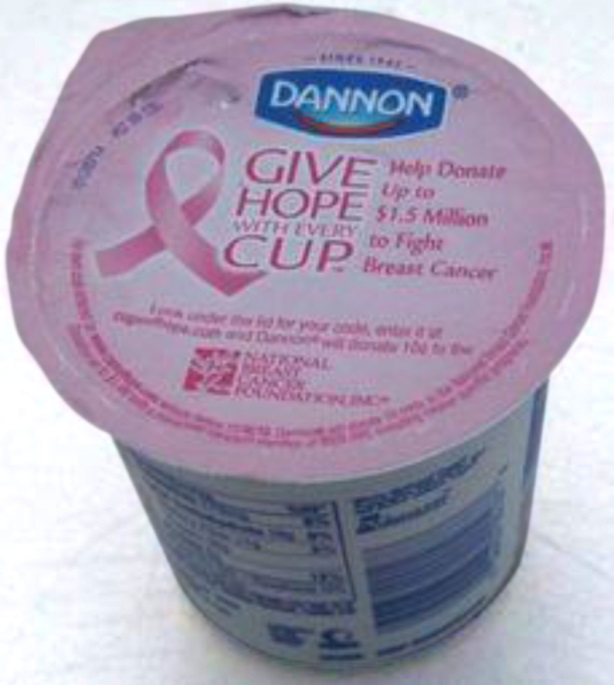 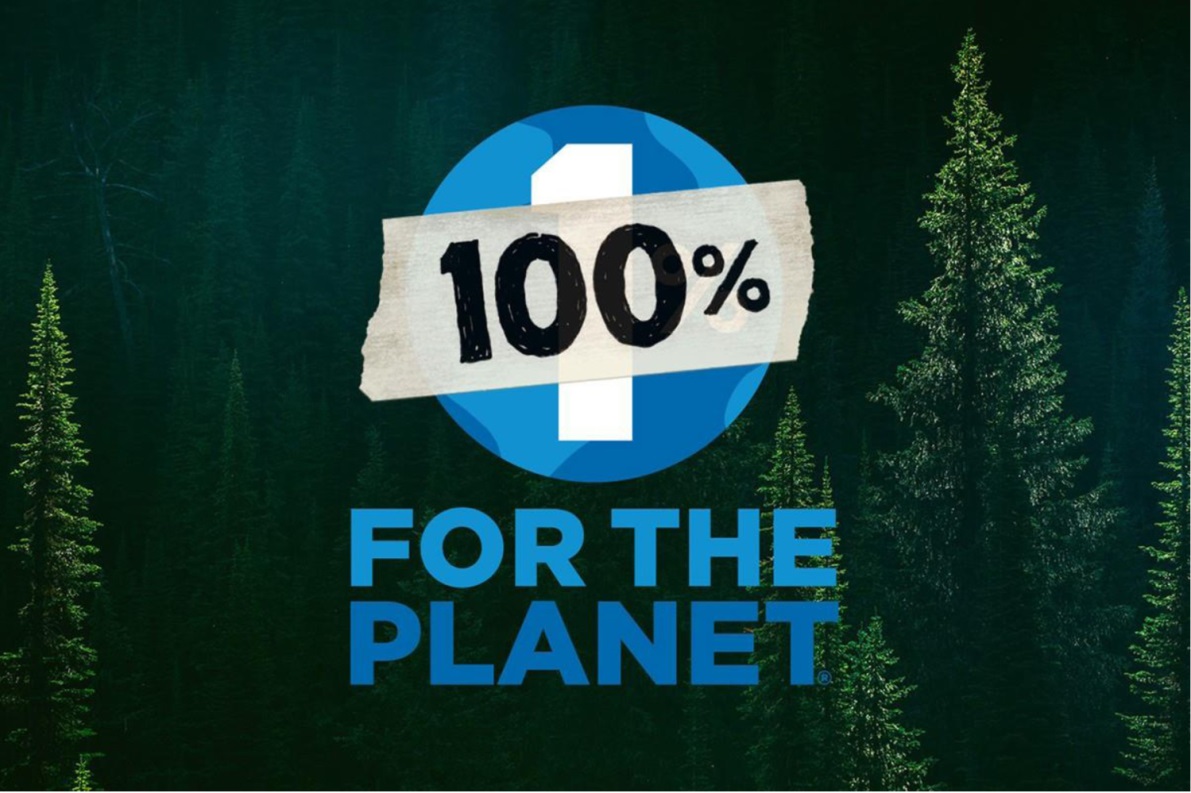 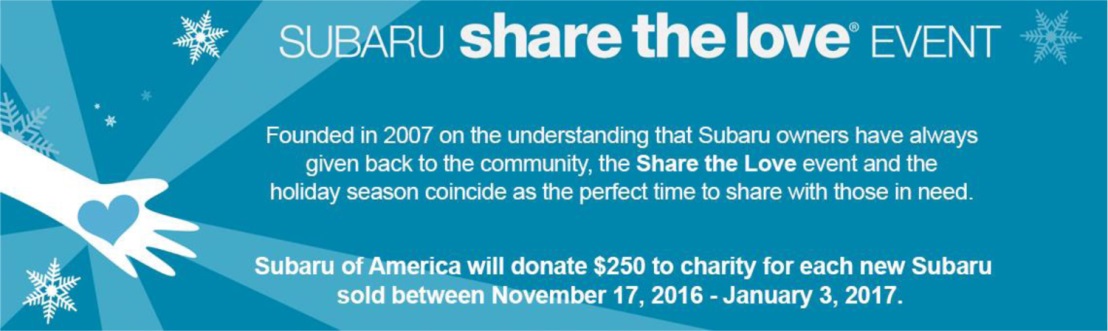 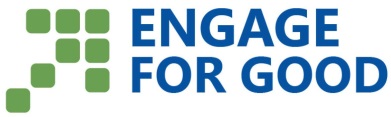 Commercial Co-Venture
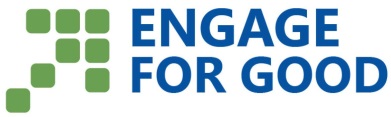 What can go wrong?
Business takes advantage of nonprofit 
Does not get nonprofit’s permission 
Does not make promised donation  

Business deceives consumers   
Misleading offer 
Lack of transparency
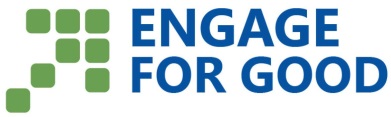 What has gone wrong?
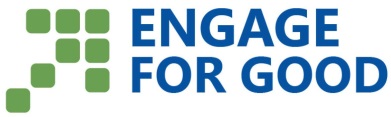 What would I like to see?
More cause-related marketing

More transparent cause marketing

More meaningful enforcement 
   – if there are bad actors out there
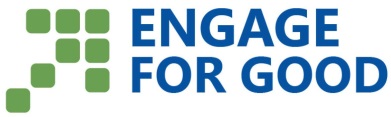 Today’s multi-state regulatory system
Discourages CRM  

Does not enlighten or protect consumers 

Does not reflect new modalities and players
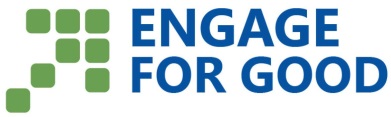 Lets move to
Unified national system

Unified database consumers can tap to learn more
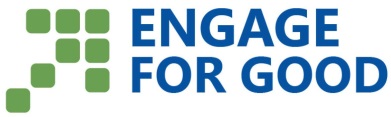 Thank you!David Hessekiel, Engage for Good www.engageforgood.com
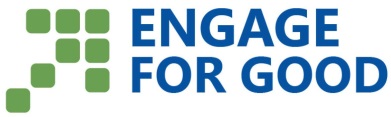 BBB WGA Perspective
CAUSE-RELATED MARKETING

Standard 19: 
Actual or anticipated portion of purchase price that will benefit the specified charity.
Duration of campaign.
Any maximum or guaranteed minimum contribution amount.

“5 cents contributed to ABC Charity for every XYZ Company Product sold during the month of October up to a maximum of $200,000”